Классный час
                            во 2 «б» классе
      

           «Храните чудо-город – 
                            Наследие Петра»


                                                        14 апреля
                                            Санкт-Петербург
ПРЕЗЕНТАЦИЯ           
           КОМАНД
Памятник из бронзы:
Честь царю, хвала!
Мчится, словно ветер, конь,
Тянет удила.

На коне сидит герой,
Он красивый, молодой.
Это - память в честь Петра,
Много сделал он добра.

Скачет воин в будни, в праздник,
А зовётся …
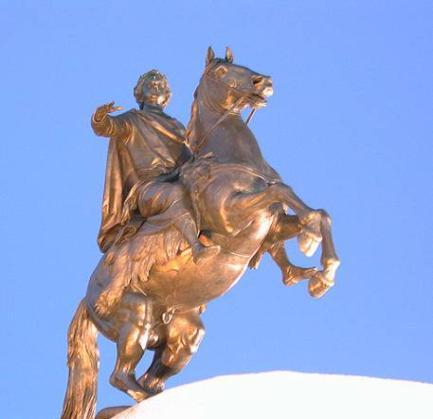 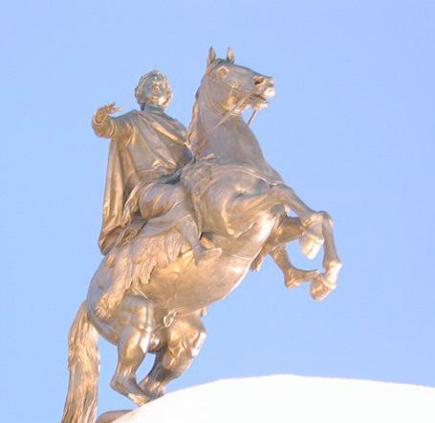 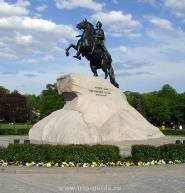 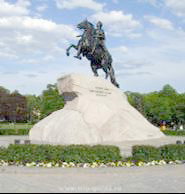 Медный     
        всадник
Есть в Петербурге чудо – сад
Украшен кружевом оград
Дворец в нём есть царя Петра
И статуи, как божества.
В тени аллей, возле оград.
И он зовётся …
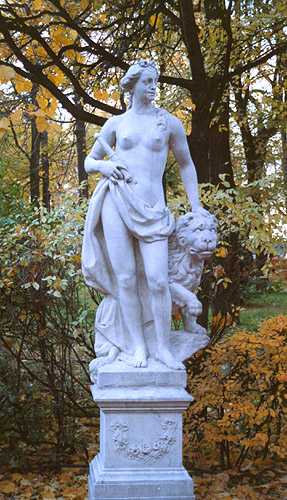 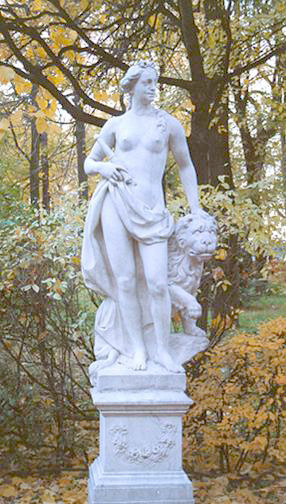 Летний  сад
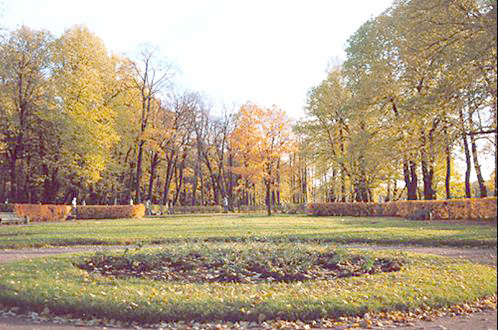 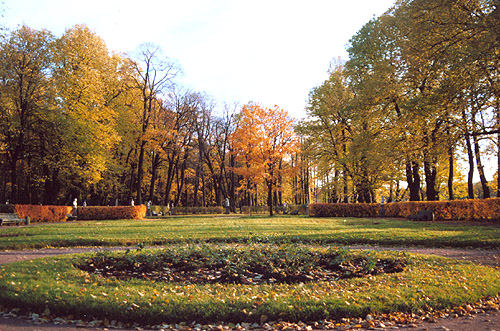 Ветра волн и волн свирепость
Все видала, все снесла
Петропавловская крепость
Тучи рвущая игла…
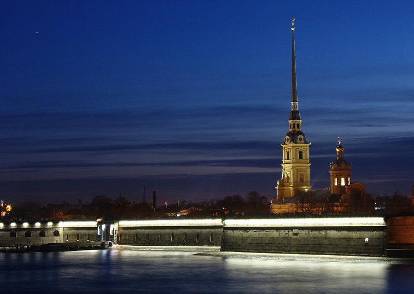 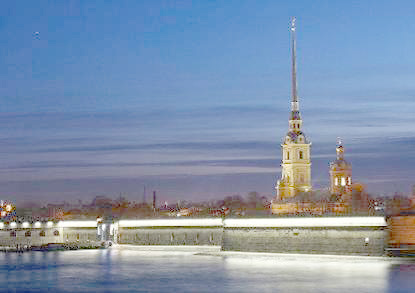 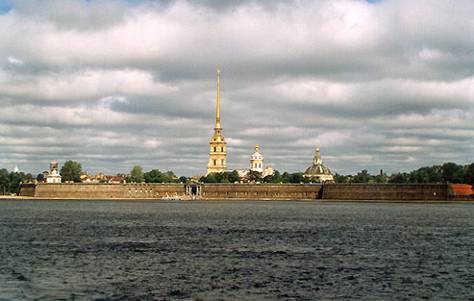 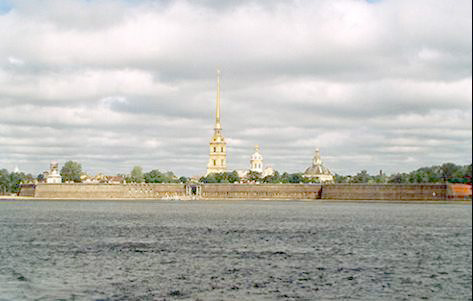 Петропавловская 

       крепость
РУБРИКА
«Петербург в стихах»
Площадь эта главная,
Площадь эта славная.

Побывать на ней все рады:
Тут проводятся парады,
Проходят демонстранты,
Играют оркестранты.
Бывают здесь гуляния,
На лошадях катания.

Хоть она и старая,
Но выглядит , как новая,
Площадь наша главная
По имени …
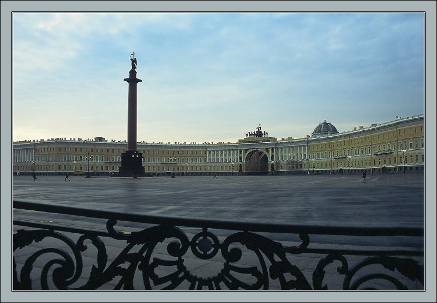 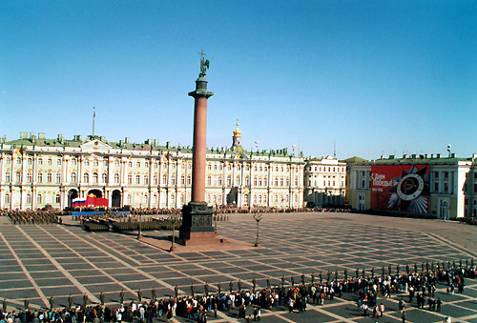 Дворцовая
На площади Дворцовой
Стоит он много лет…
Все им восхищаются
Здесь равнодушных нет.

Из разных стран художники
Картины привезли,
Чтоб их полотна дивные 
Увидеть все могли.

И чего здесь только нету:
Знаменитостей портреты,
Удивительные вазы,
Украшения в алмазах…

Раньше был он для царей,
А теперь тут стал музей.
Это наш, это ваш
Петербургский …
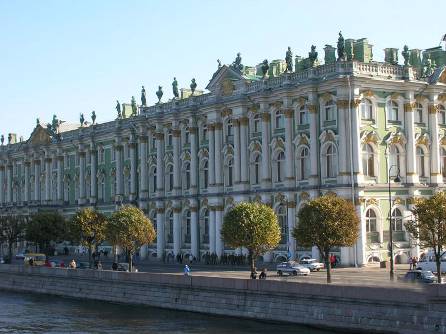 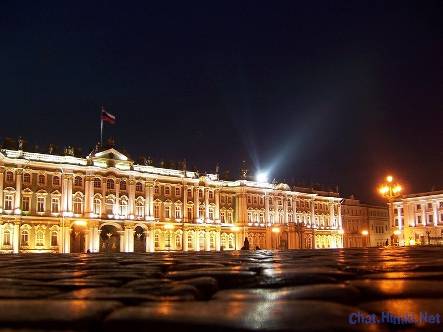 Эрмитаж
В начале Невского стоит
Прекрасно здание на вид.
Колонны, статуи и шпиль,
И только в вышине
Горит кораблик золотой
Весь в солнечном огне.
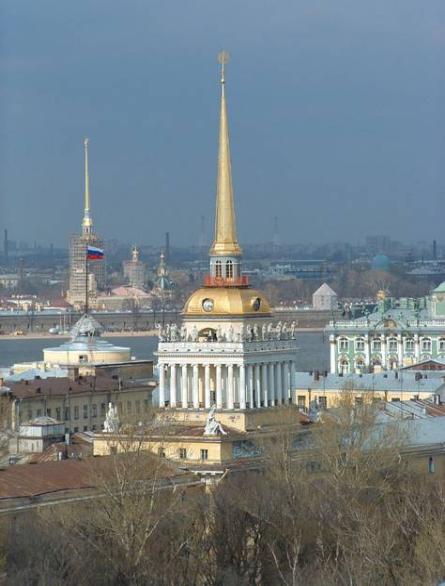 Адмиралтейство
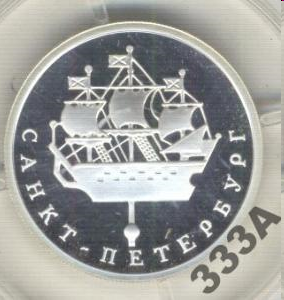 Красивый и просторный,
Широкий и большой,
Идёт он от Дворцовой,
Встречается с Невой.

Мост Александра Невского
Задерживает путь
По главному проспекту.
А как его зовут?
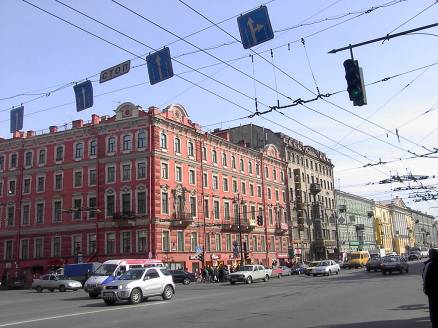 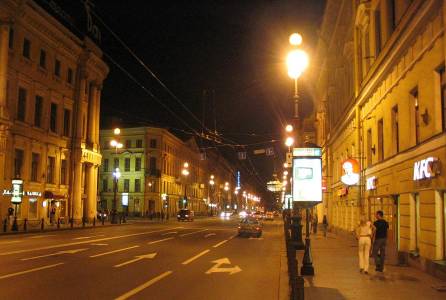 Невский проспект
Красивый мост, любимый нами,
Известен четырьмя конями.
Но имя носит он не Клодта,
А полковника, чья рота
Здесь мост срубила из осины.
Недолговечна древесина…
Опоры каменными стали,
А мост всё так же люди звали
По старой дедовской привычке…
И мы зовём его…
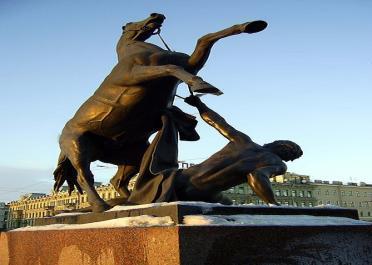 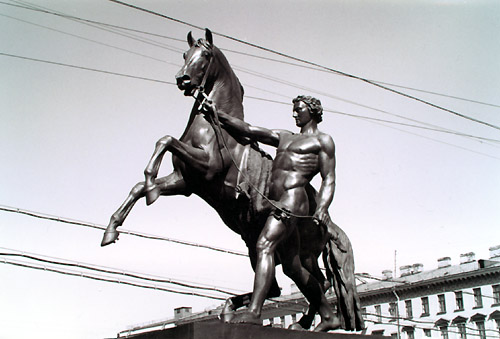 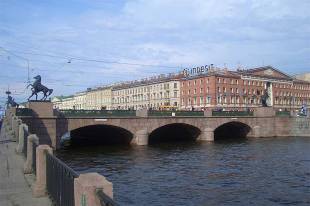 Аничков мост
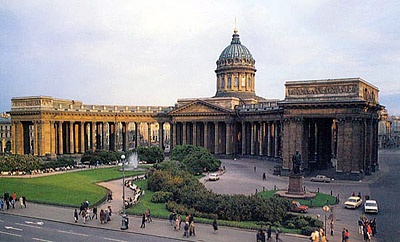 Храм распахнул колоннаду дугой.
Вознесся над куполом крест золотой.
Взят пудостский камень для стен и колон
(Для храма впервые использован он).
На Невском, где всё изумляет наш взор,
Воздвиг Воронихин …
Казанский собор
28 октября - 252  года   со дня  рождения А. Воронихина ,      создателя Казанского собора
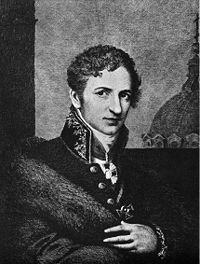 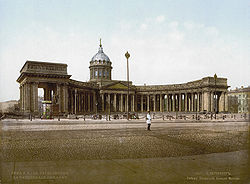